Signal detection theory
Nisheeth
7th February 2019
Psychometric function
Mathematical device 
Parametrically model relationship between stimuli features and observer response
Yes/no
2AFC
nAFC
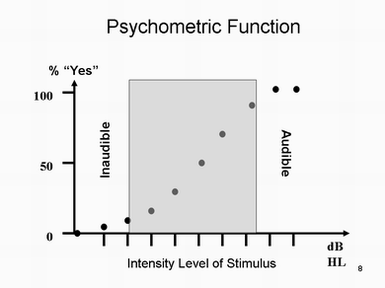 Fitting psychometric functions
Typically use a function of approximately sigmoid form
Probit
Sigmoid
Weibull
Modified by a lapse and a guess parameter
Ψ(x) = δ + (1 – δ - λ)F(x;α,β)
E.g. F = 1 – exp(-(x/α)β)
Fit using least squares/ML
Key psychometric parameters
Slope
Threshold
Guess
Lapse
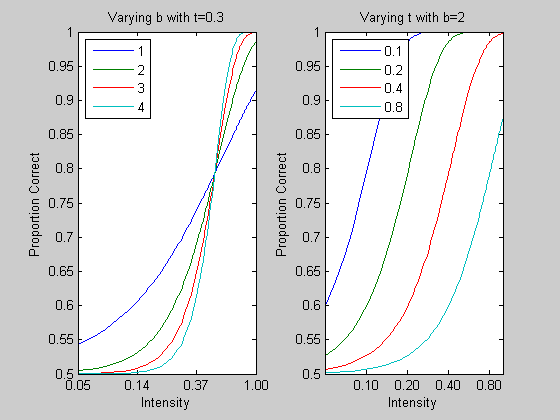 Psychometrics summary
Stimuli detection is stochastic
Psychophysical calculations allow us to measure
Bias
Sensitivity
Can also extend this basic principle to non-perceptual measurements
We see how next
Signal detection theory
Signal detection theory: A psychophysical theory that quantifies the response of an observer to the presentation of a signal in the presence of noise.
Signal detection theory
Four possible stimulus/response situations in signal detection theory:
Hit: Stimulus is present and observer responds “Yes.”
Miss: Stimulus is present and observer responds “No.”
False alarm: Stimulus is not present and observer responds “Yes.”
Correct rejection: Stimulus is not present and observer responds “No.”
Key concepts
Signal detection theory makes a distinction between an observers’ ability to perceive a signal and their willingness to report it. These are two separate concepts: 
Sensitivity
Criterion
Key concepts
Sensitivity: A value that defines the ease with which an observer can tell the difference between the presence and absence of a stimulus or the difference between stimulus 1 and stimulus 2.
Criterion: An internal threshold that is set by the observer.
If the internal response is above criterion, the observer gives one response.
Below criterion, the observer gives another response.
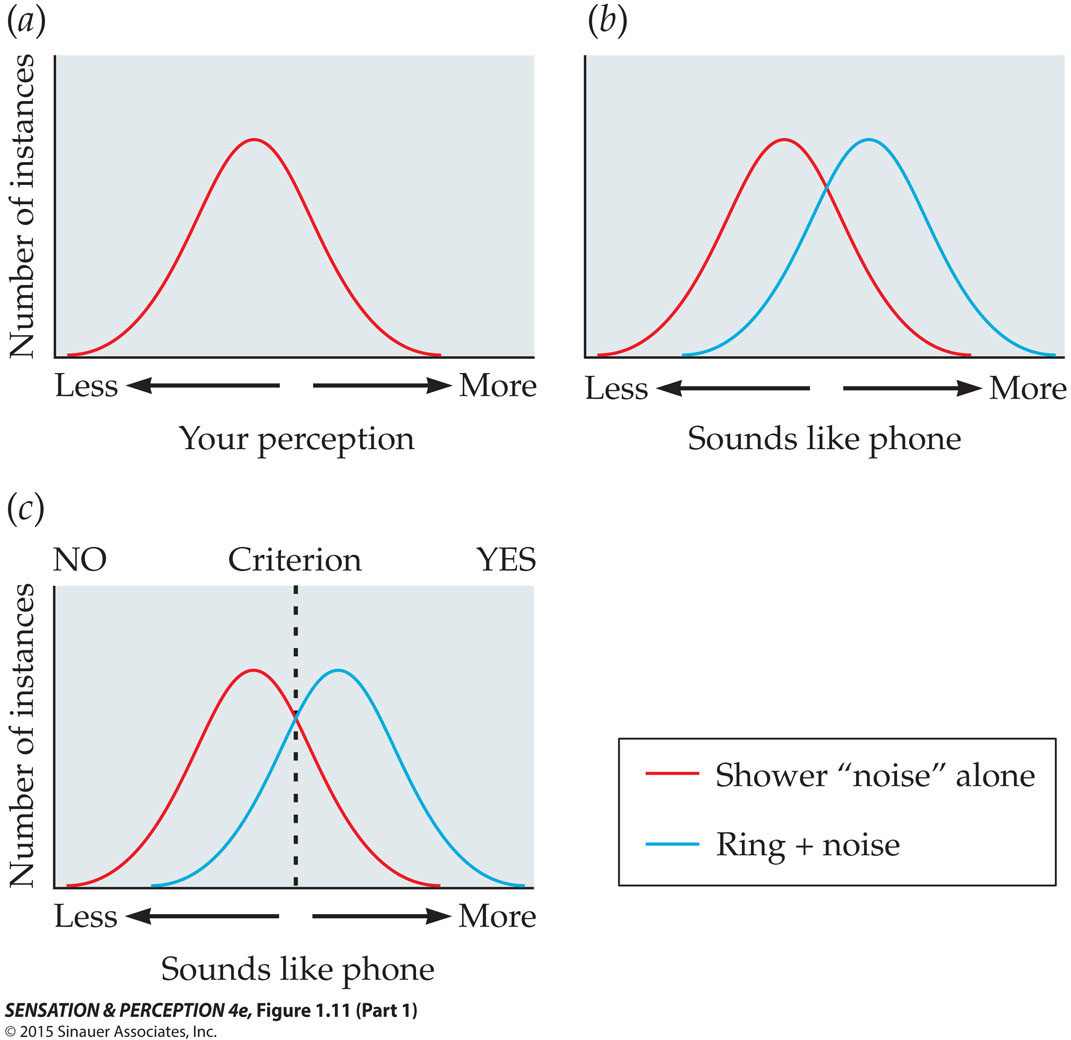 [Speaker Notes: SensationPerception4e-Fig-01-11-1R.jpg]
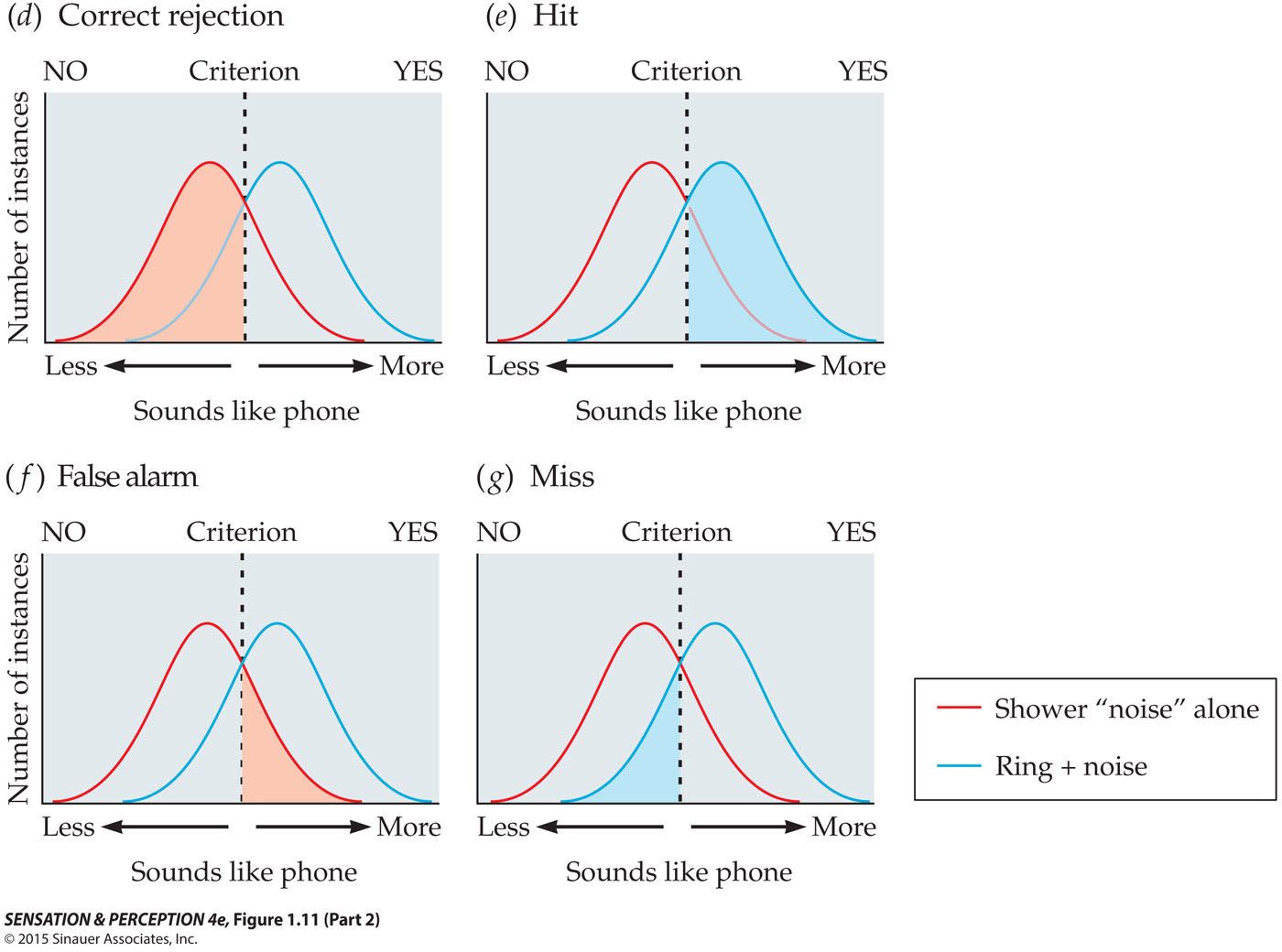 [Speaker Notes: SensationPerception4e-Fig-01-11-2R.jpg]
What does the variance in response to stimuli mean?
Mixed selectivity of stimulus-neuron mapping
Stimuli
Neuron
Stimuli to neuron mapping is many-to-many, so for any one stimulus, multiple neurons will respond to varying degrees
http://www.sciencedirect.com/science/article/pii/S0959438816000118?via%3Dihub
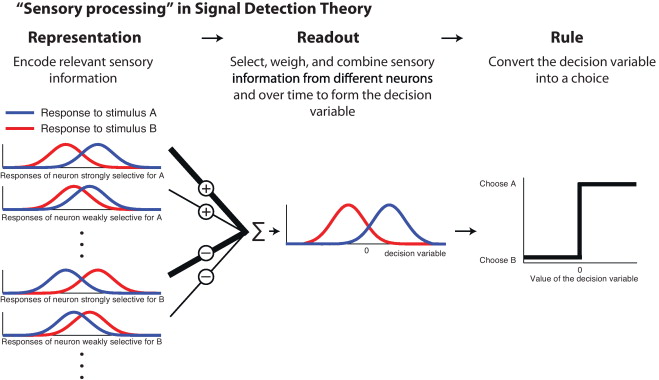 (Gold & Ding, 2013)
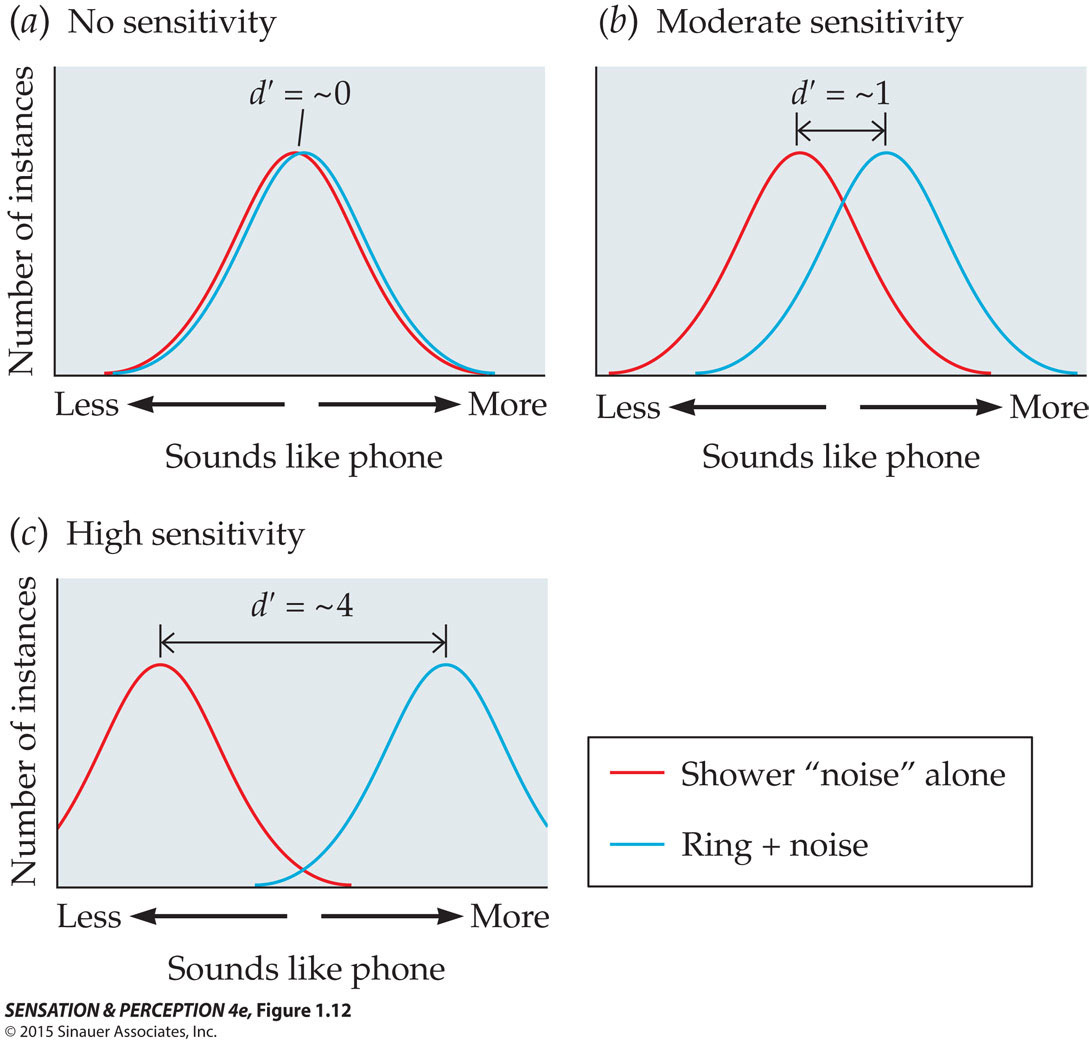 [Speaker Notes: SensationPerception4e-Fig-01-12-0.jpg]
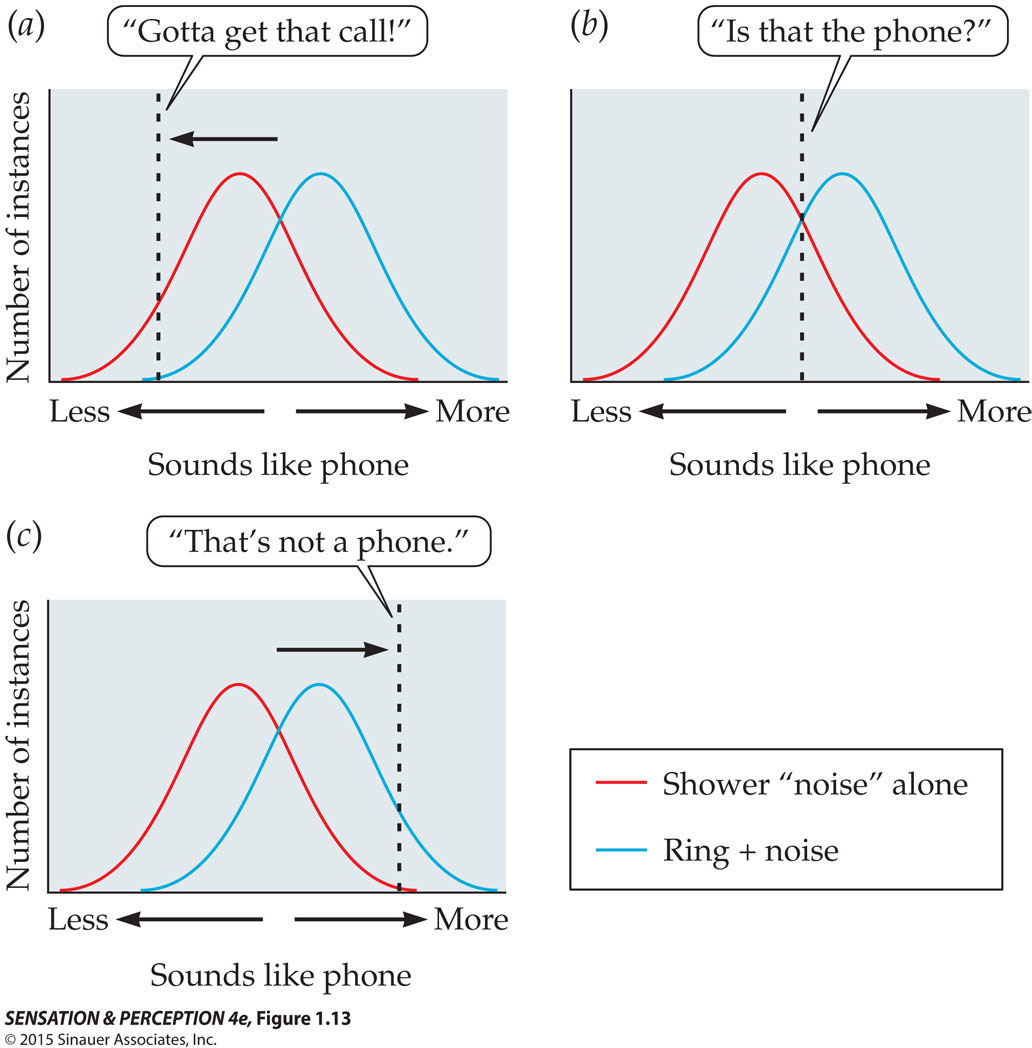 [Speaker Notes: SensationPerception4e-Fig-01-13-0.jpg]
ROC
Receiver operating characteristic (ROC): In studies of signal detection, the graphical plot of the hit rate as a function of the false alarm rate.
Chance performance will fall along the diagonal.
Good performance (high sensitivity) “bows out” towards the upper left corner.
ROC
Plotting the ROC curve allows one to predict the proportion of hits for a given proportion of false alarms, and vice-versa.
Changes in criteria move performance along a curve but do not change the shape of the curve.
Application: we want to figure out how good radiologists are in looking for tumors in CT scans
Tumor perception
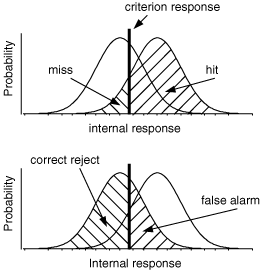 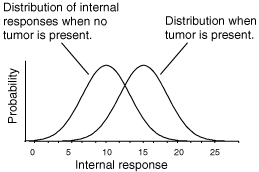 Internal responses will have some variability because of mixed neuronal selectivity
Criterion for deciding if there is a tumor present in a scan will determine classification performance
Criterion shift affects performance
Conservative criterion  low false alarm rate, low hit rate
Aggressive criterion  high hit rate, high false alarm rate
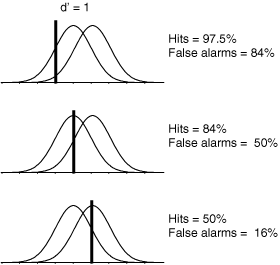 SDT tries to disambiguate
D’ measures sensitivity
Estimated as z(HR) – z(FAR)
C measures criterion
Calculated as -0.5[z(HR) + z(FAR)]
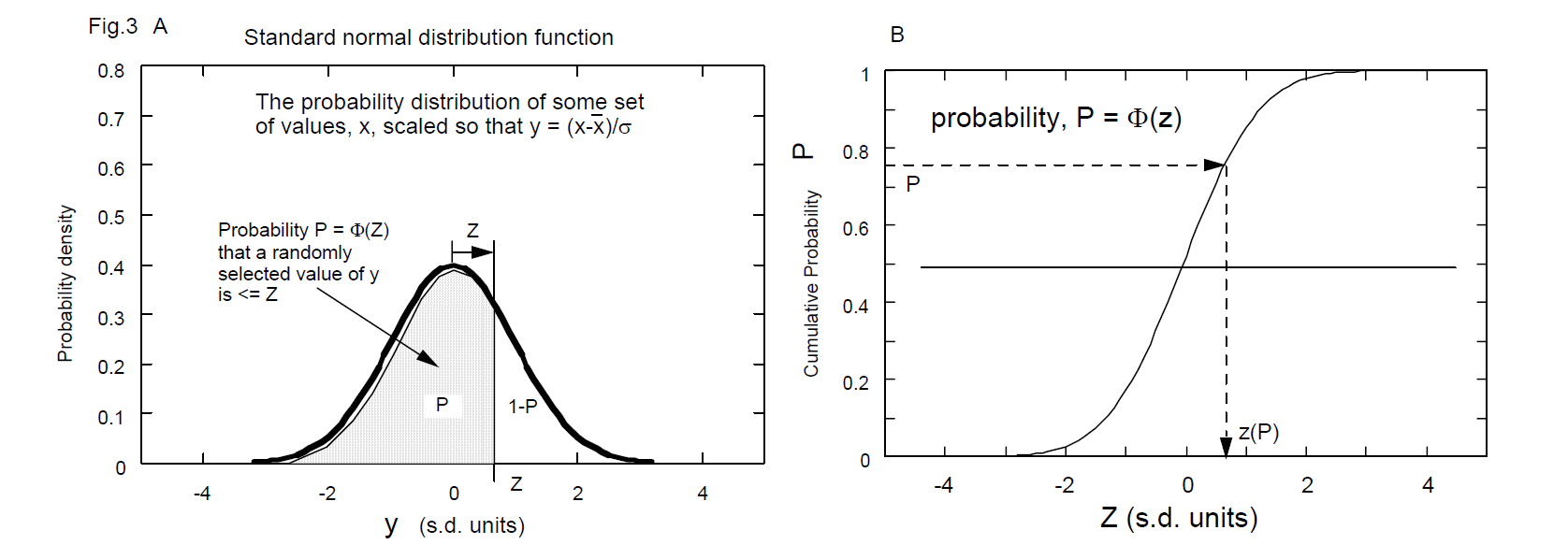 https://www.birmingham.ac.uk/Documents/college-les/psych/vision-laboratory/sdtintro.pdf
D’ calculation
D’ = z(HR) – z(FAR). Assume N(0,1) for numerical calculation
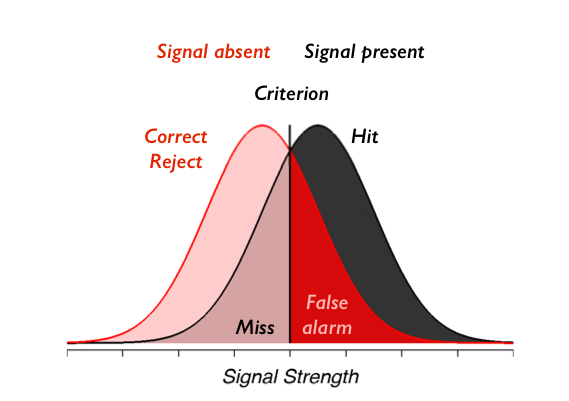 C calculation
C = midpoint between z(HR) and z(FAR)
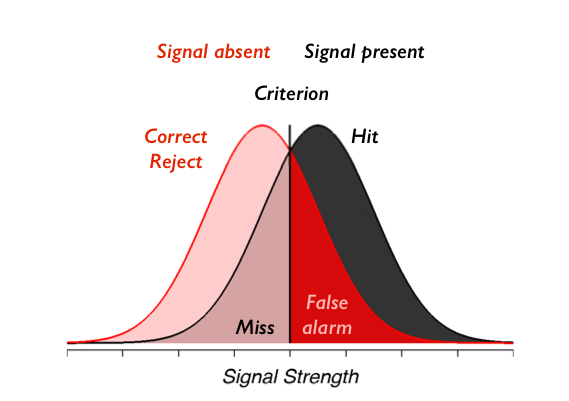 Example
HR = 0.84, FAR = 0.16
D’ = z(0.84) – z(0.16) = 1 – (-1) = 2
C = 0

HR = 0.5, FAR = 0.023
D’ = z(0.5) – z(0.023) = 0 – (-2) = 2
C = [z(0.5) + z(0.023)]/2 = 1 (bias for saying no)
Same information present for both decision-makers
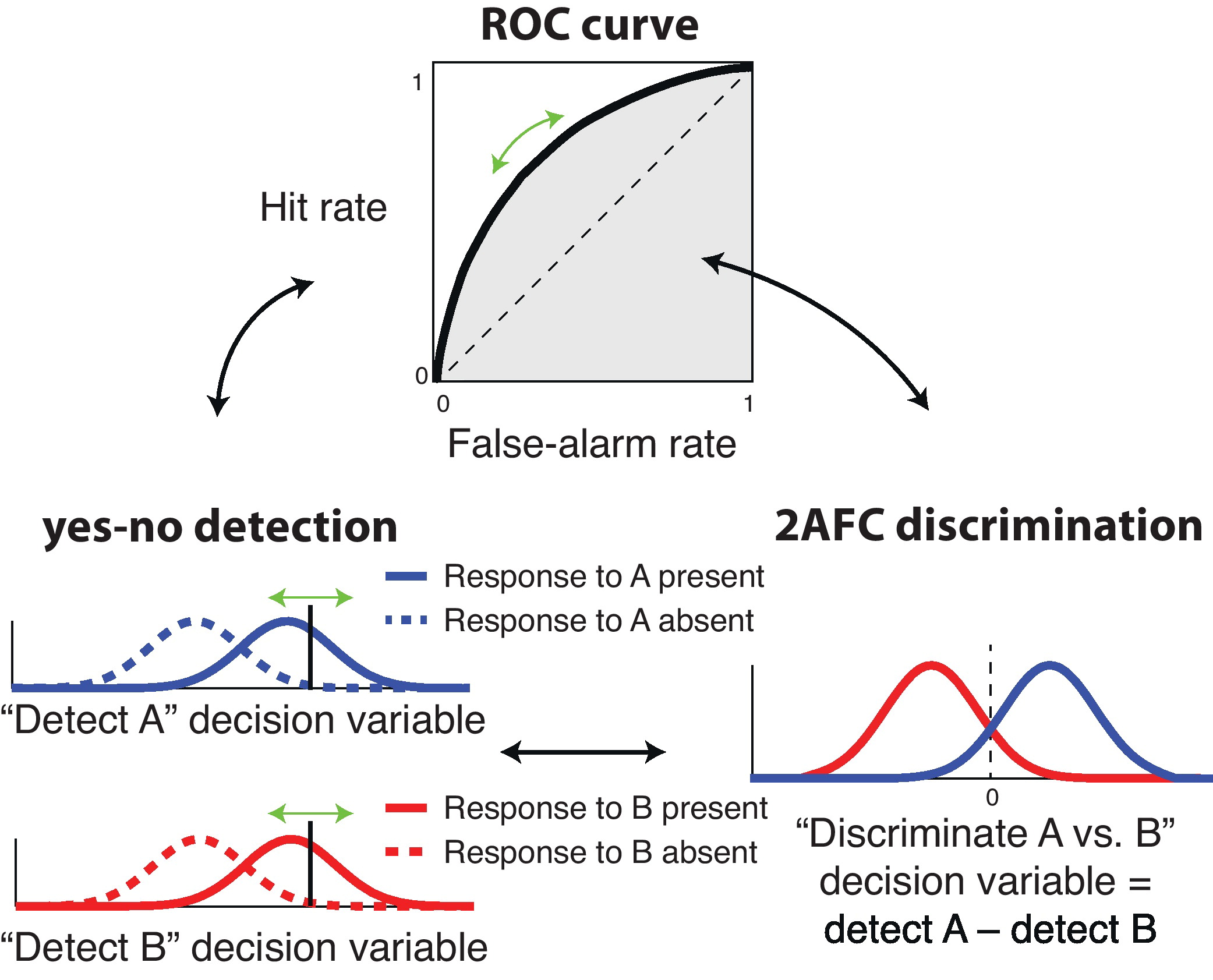 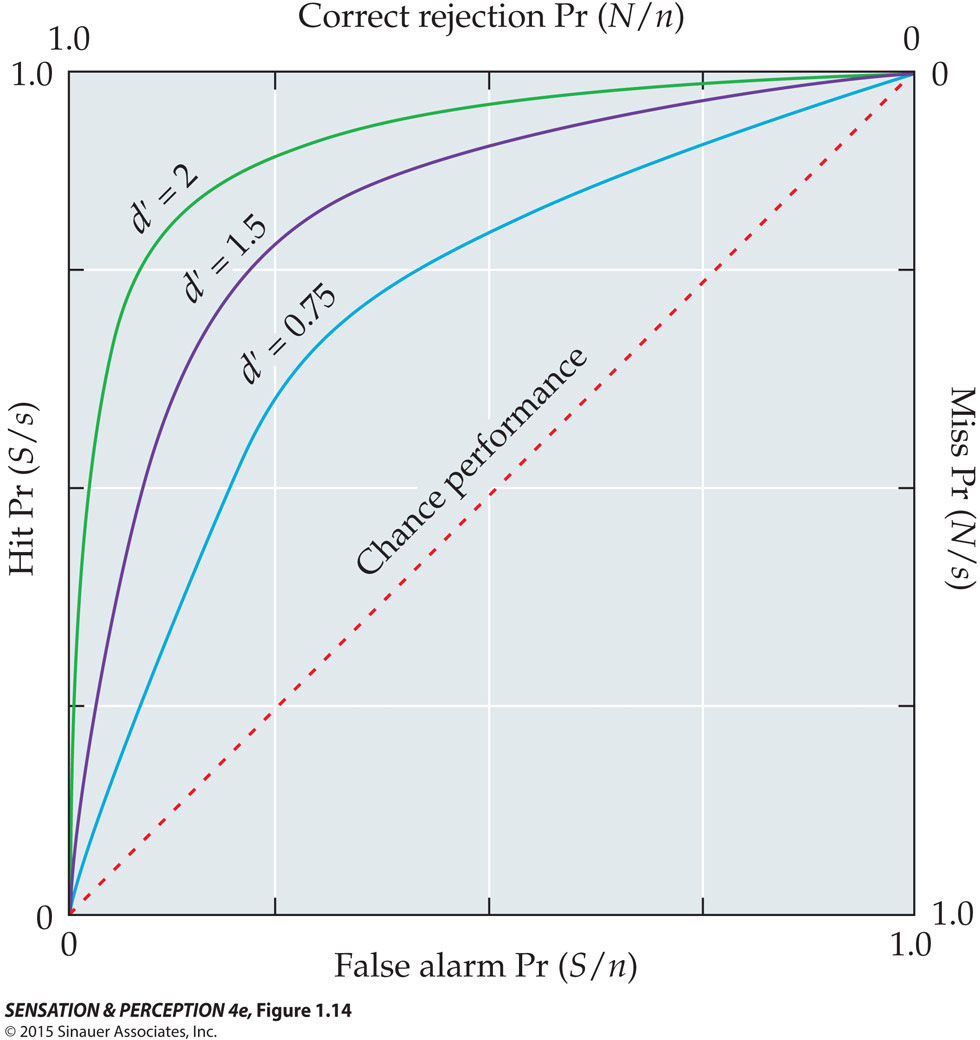 Criterion shift moves decision-maker along ROC curve
[Speaker Notes: SensationPerception4e-Fig-01-14-0.jpg]